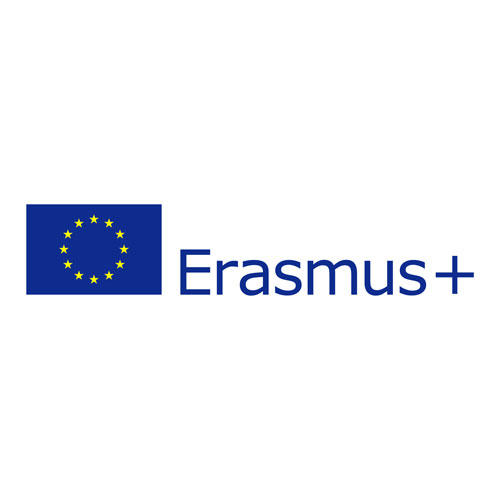 TEAM YELLOW
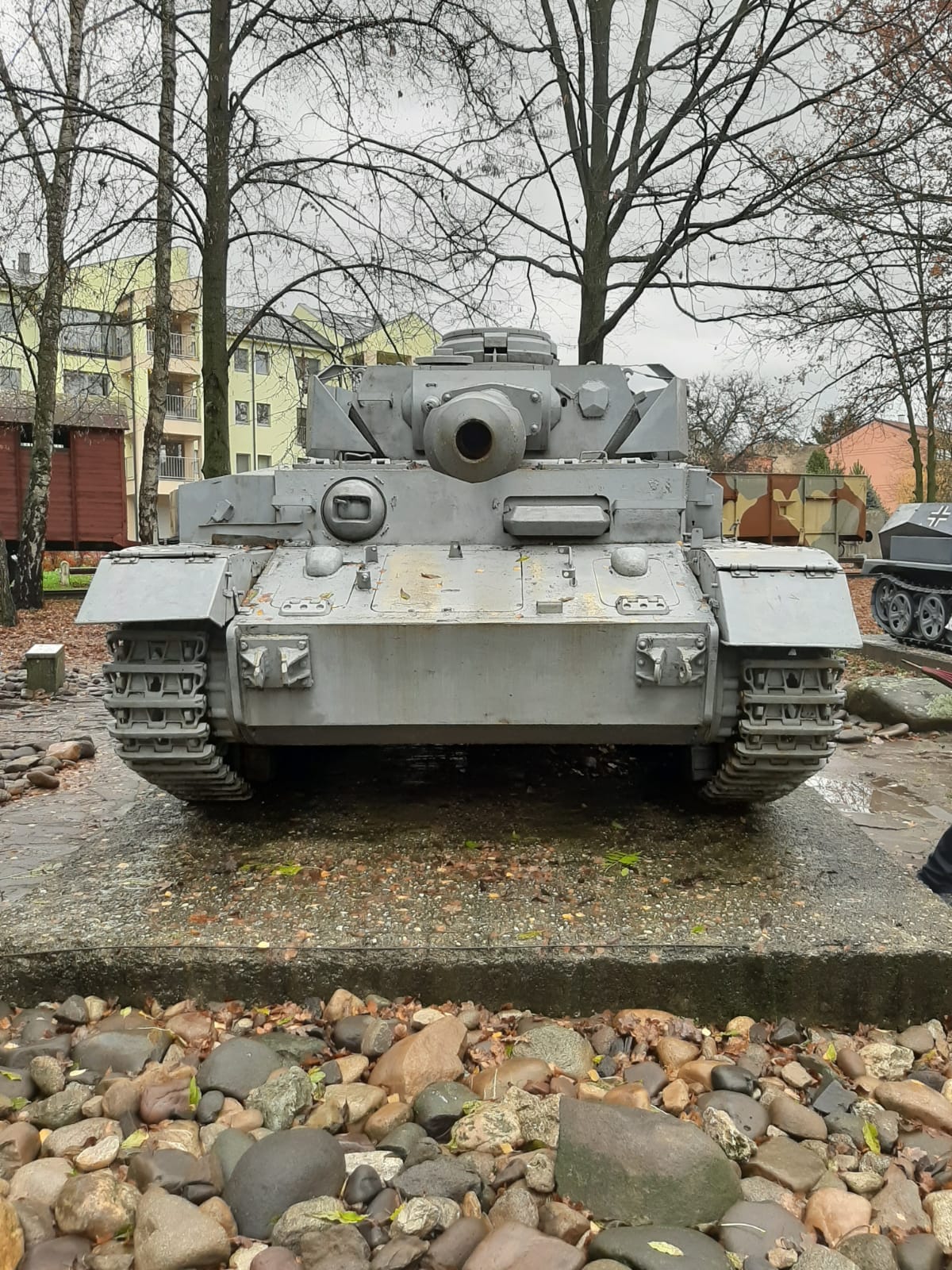 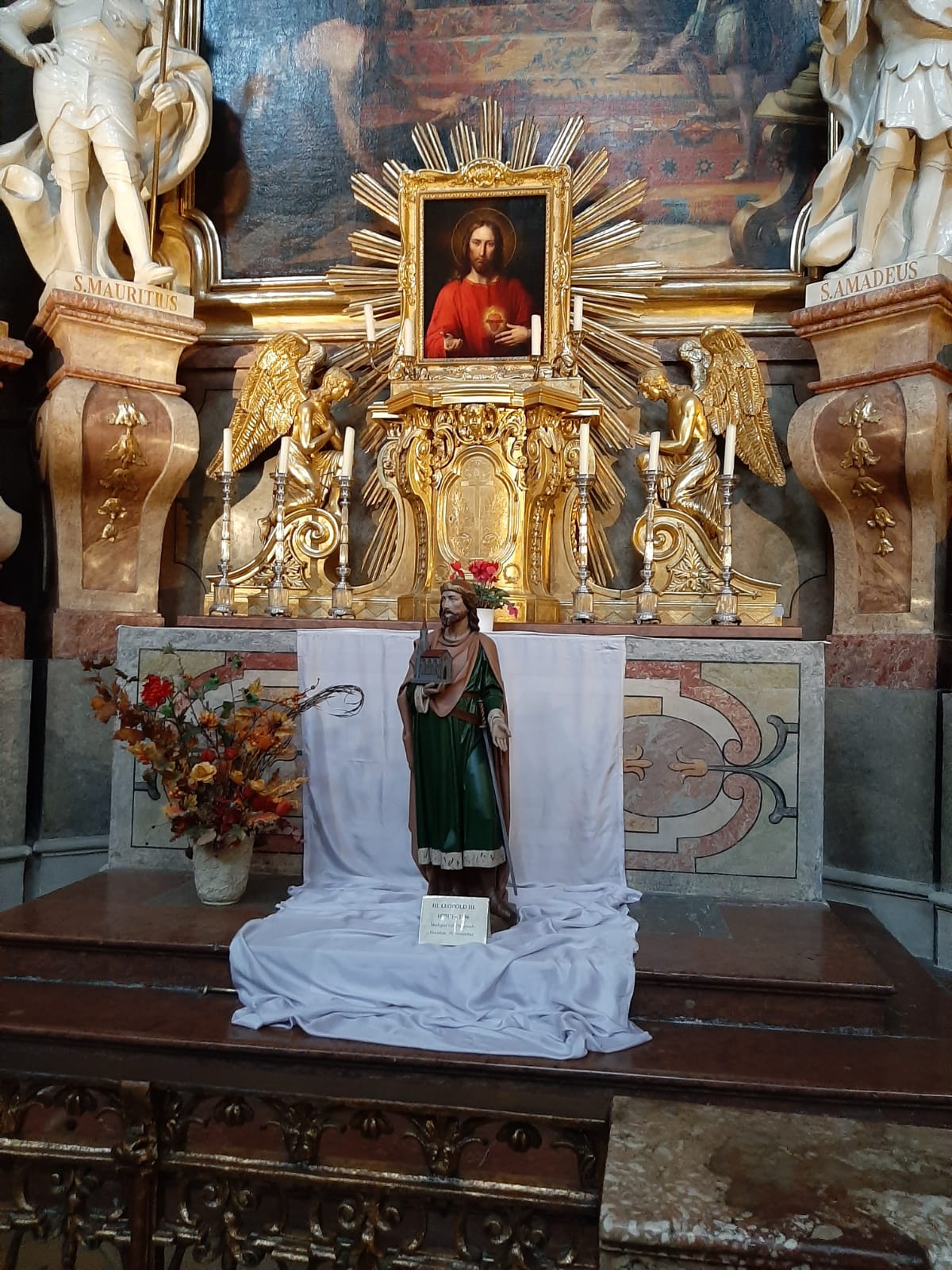 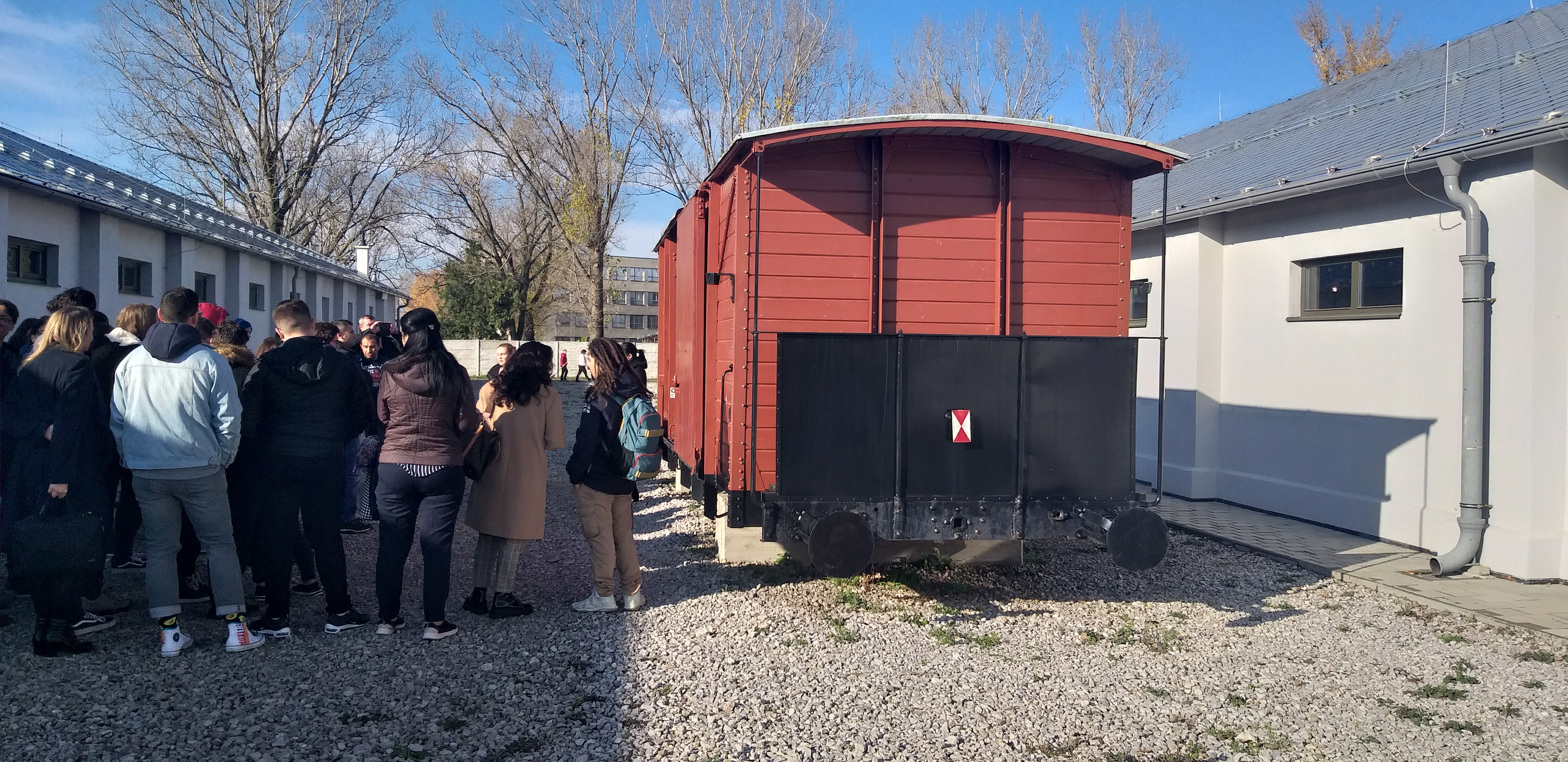 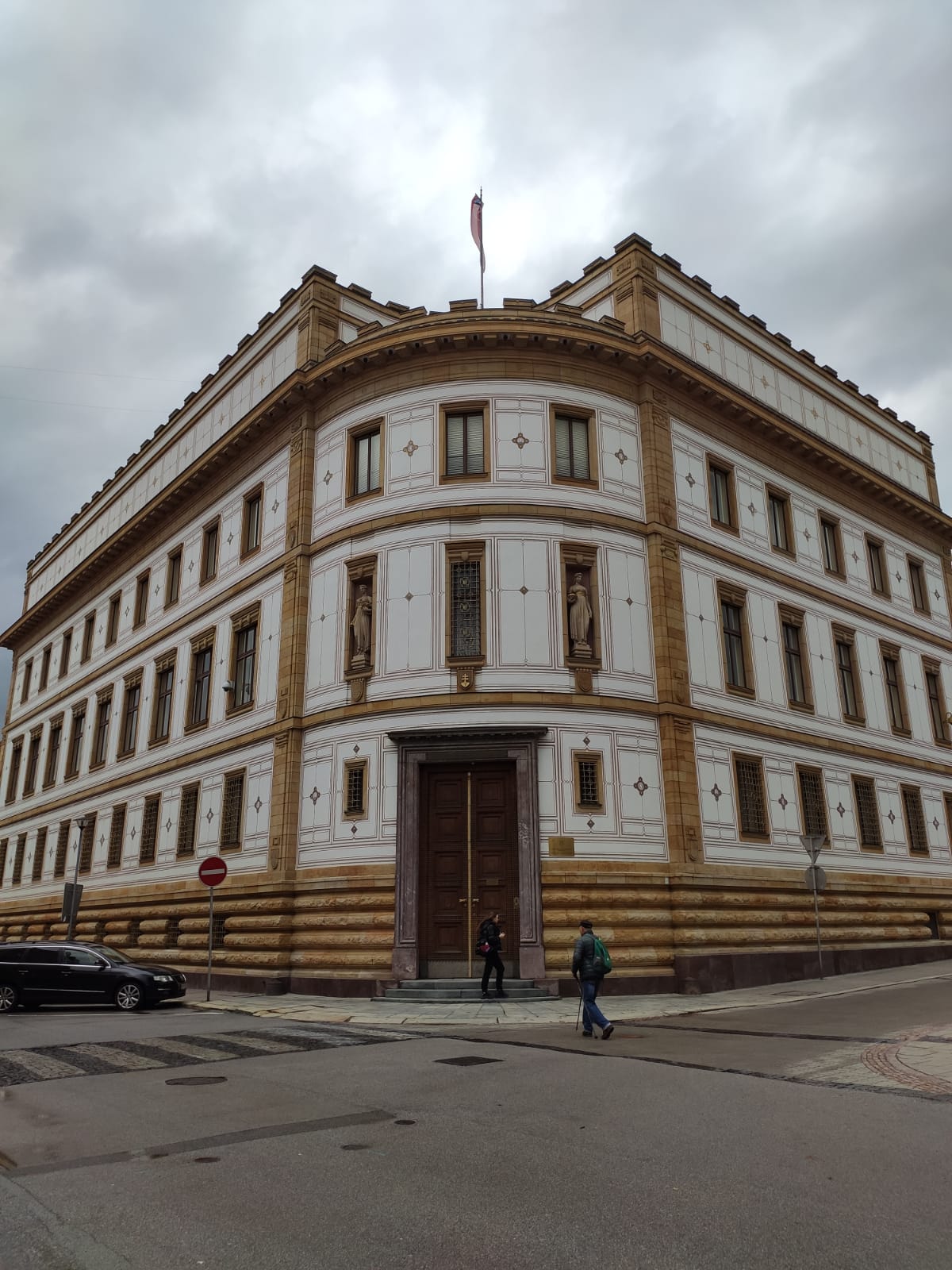 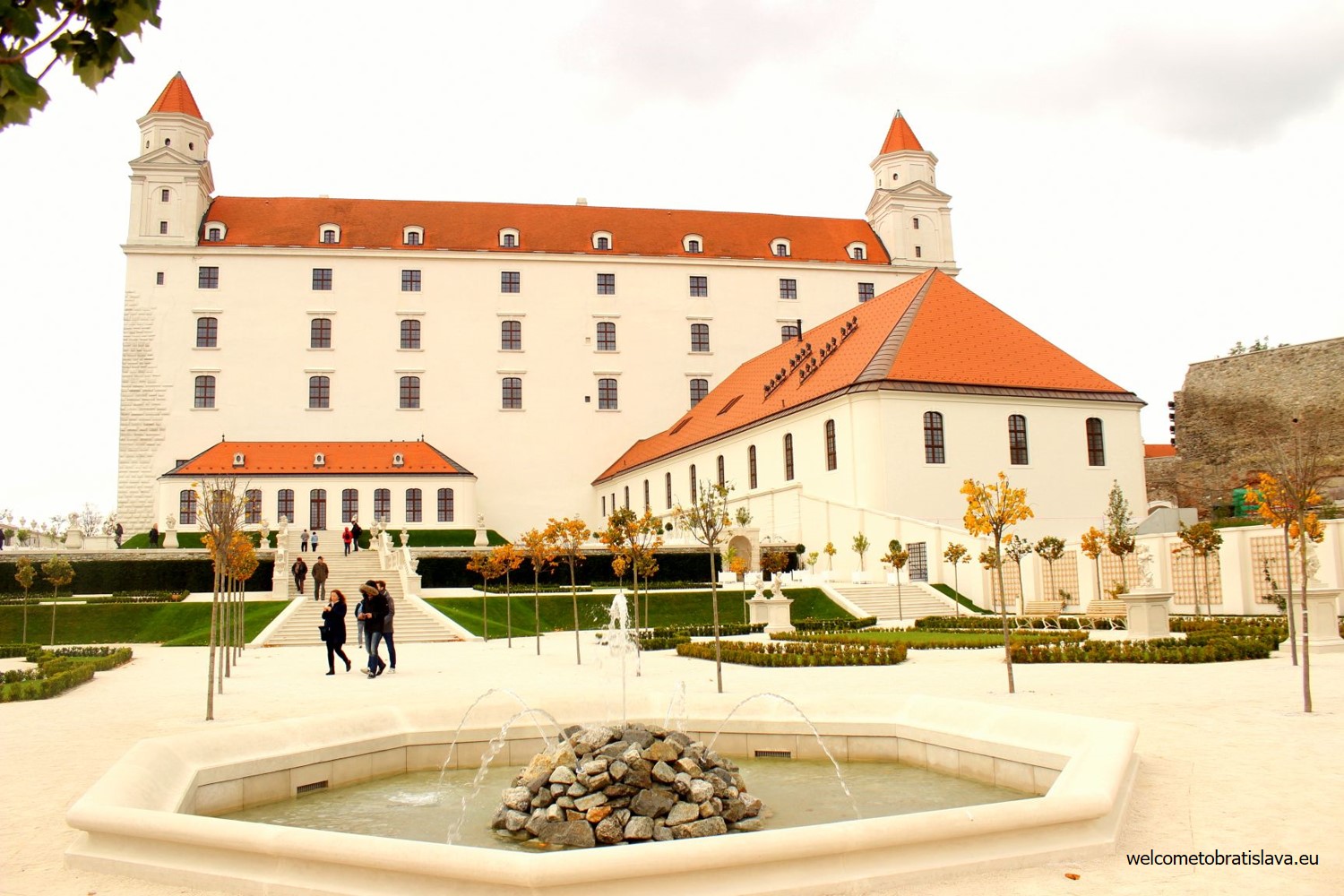 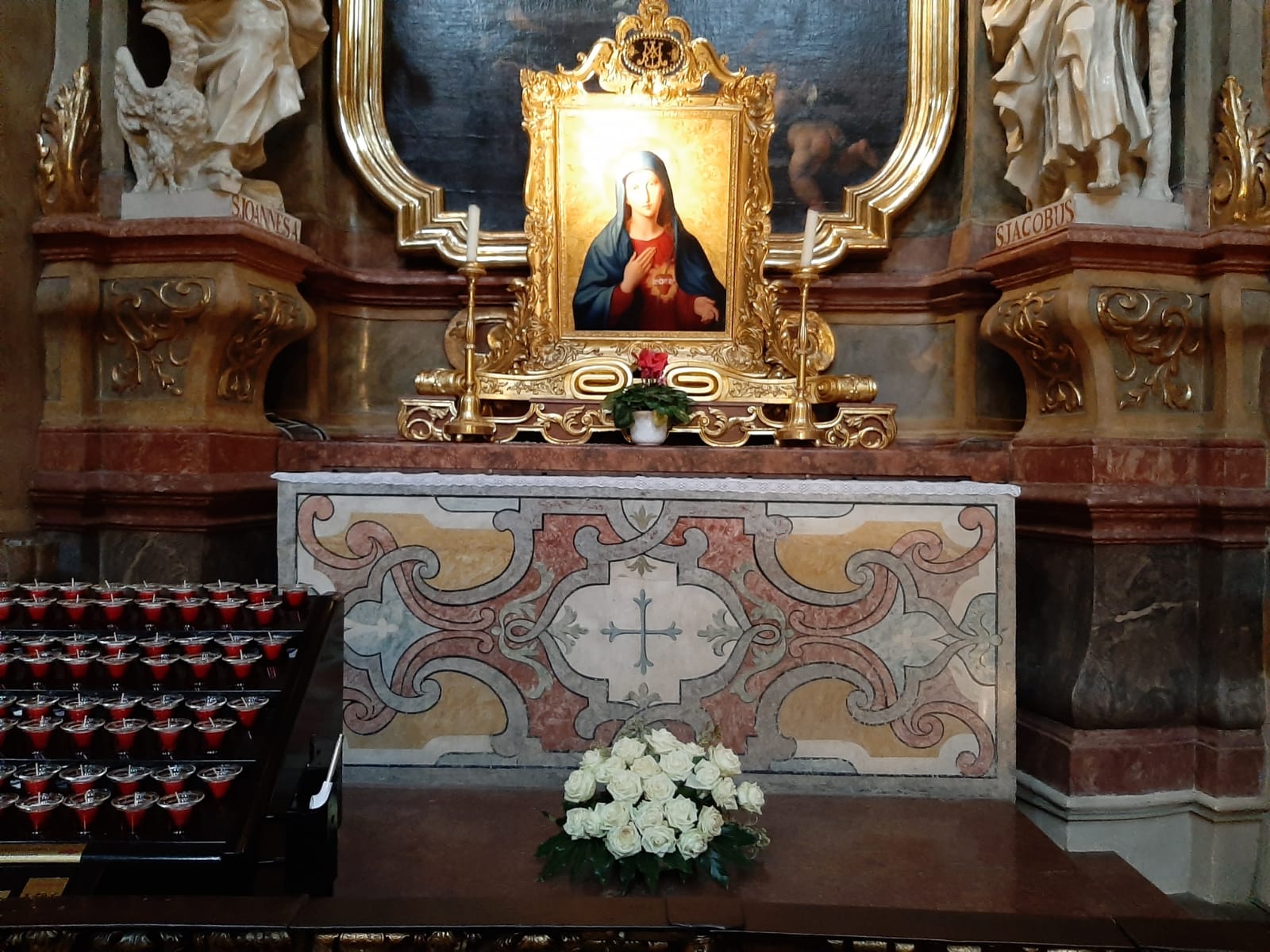 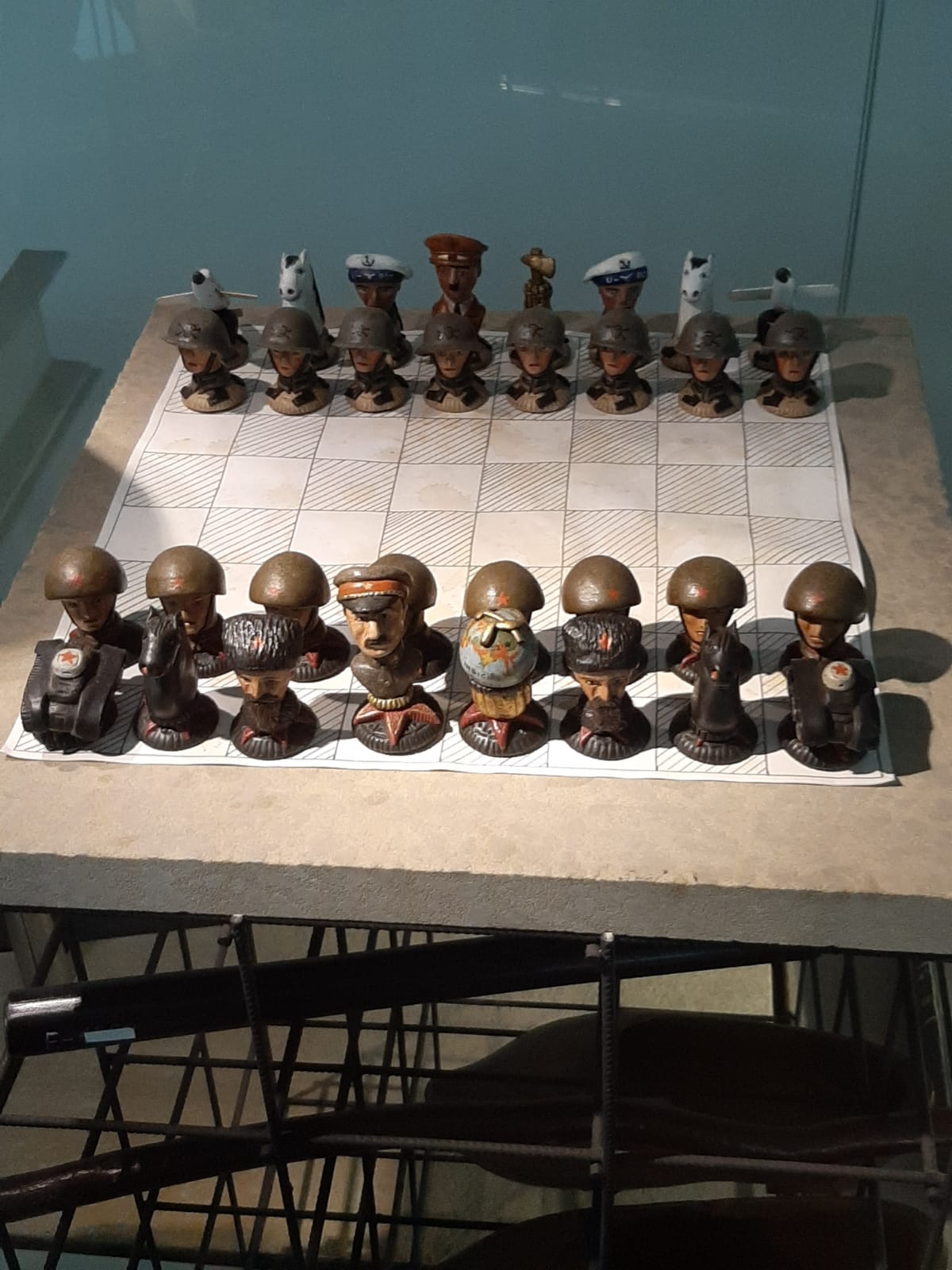 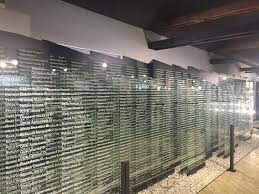 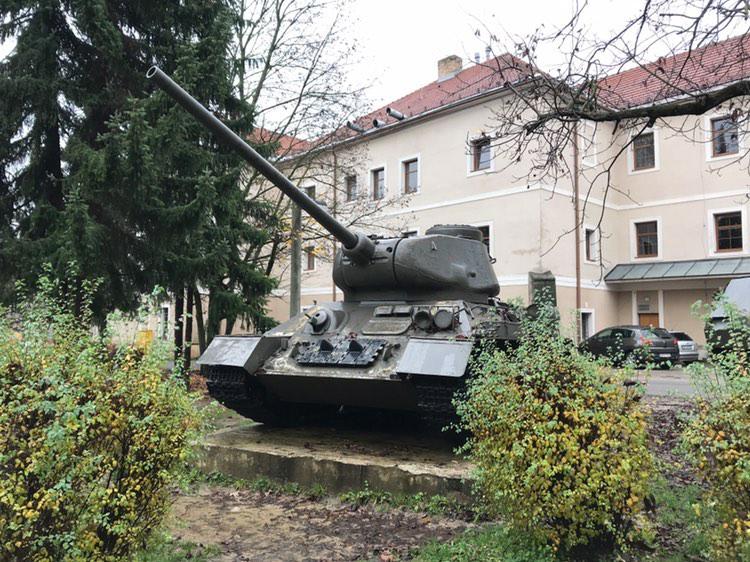 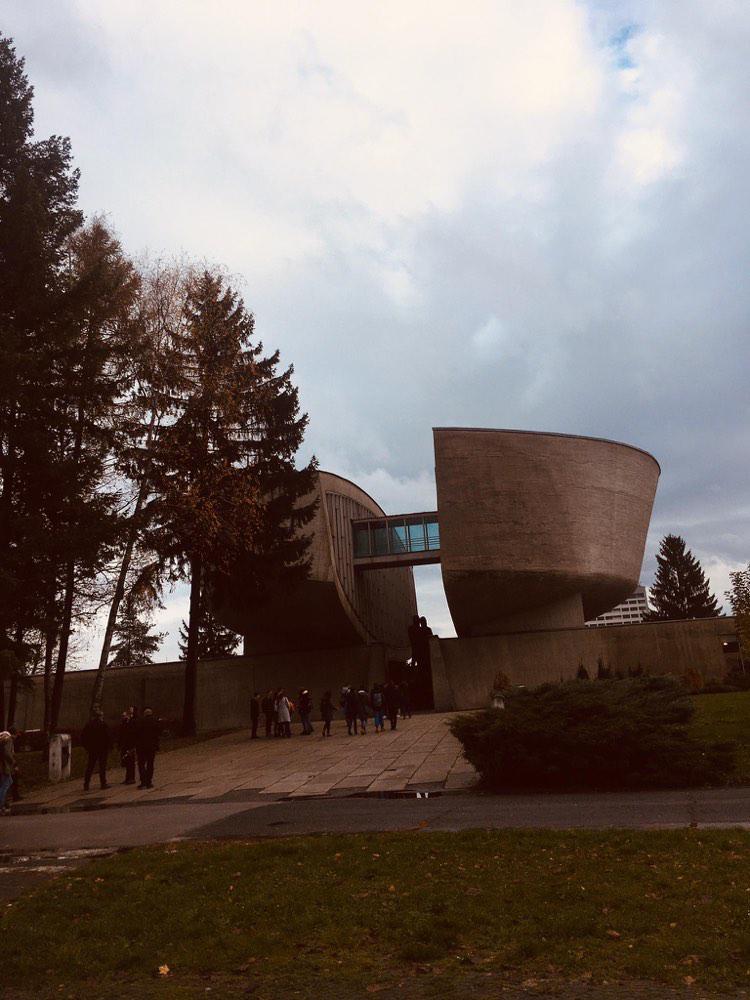